ВЕРБНОЕ ВОСКРЕСЕНЬЕ
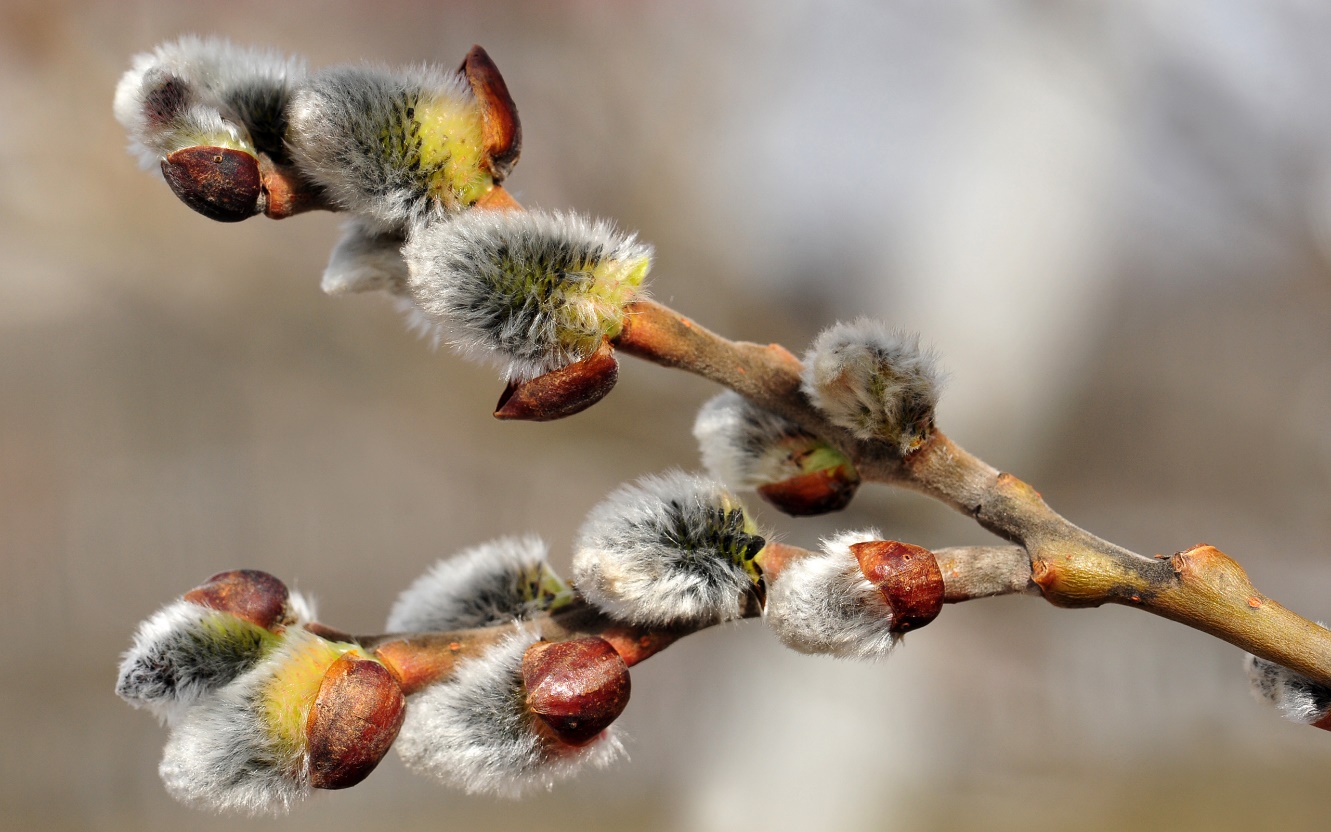 В воскресенье католики всего мира отметили Пальмовое воскресенье — аналог православного Вербного воскресенья.
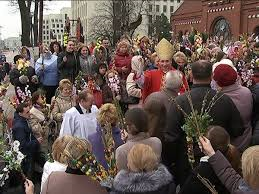 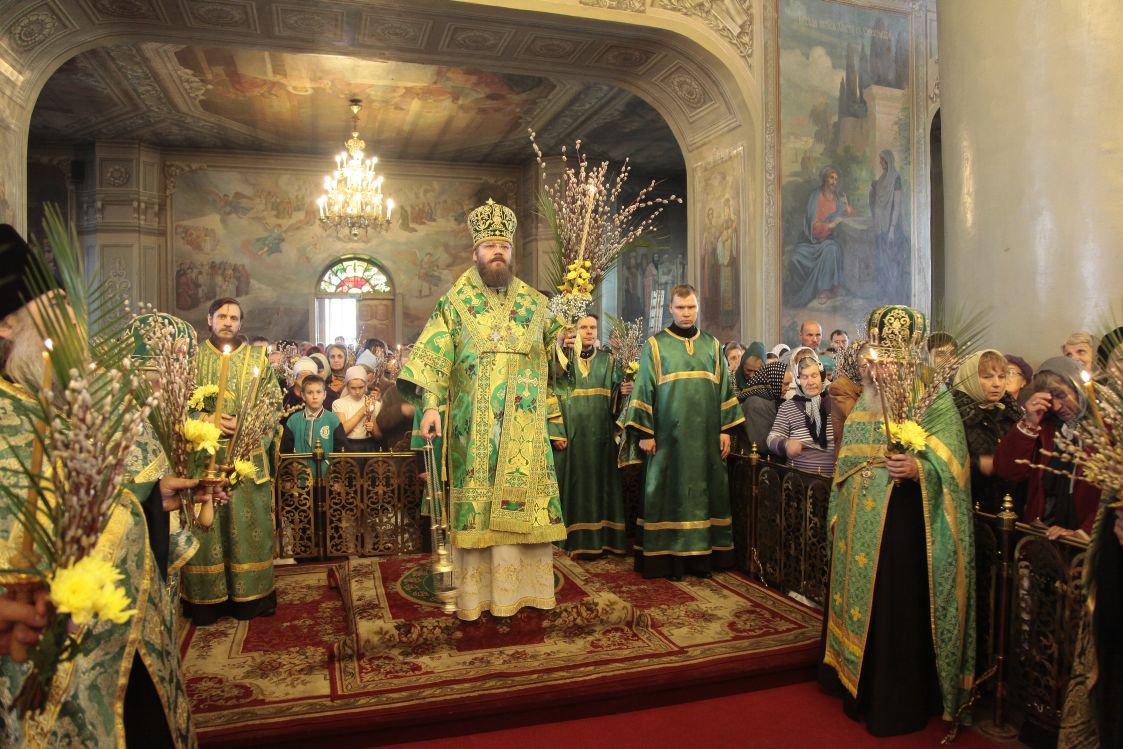 Это праздник в память о том дне, когда Иисус въехал в Иерусалим, и весь город приветствовал его с пальмовыми ветвями в руках.
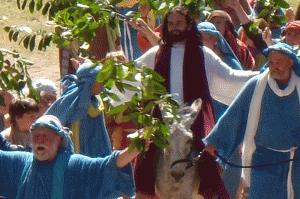 В Ватикане прошла торжественная служба, на которой папа Римский по традиции обратился к верующим.
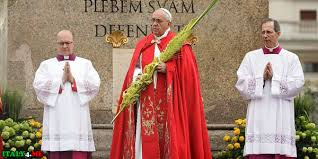 Праздничная церемония прошла и в самом Иерусалиме — в Храме Гроба Господня.
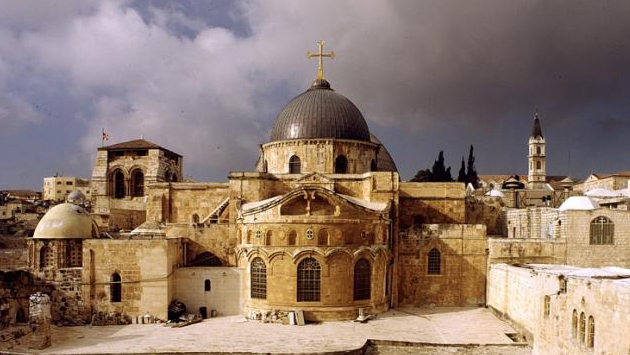 Шествуя вокруг храма, прихожане как бы олицетворяли людей, вышедших навстречу Спасителю.
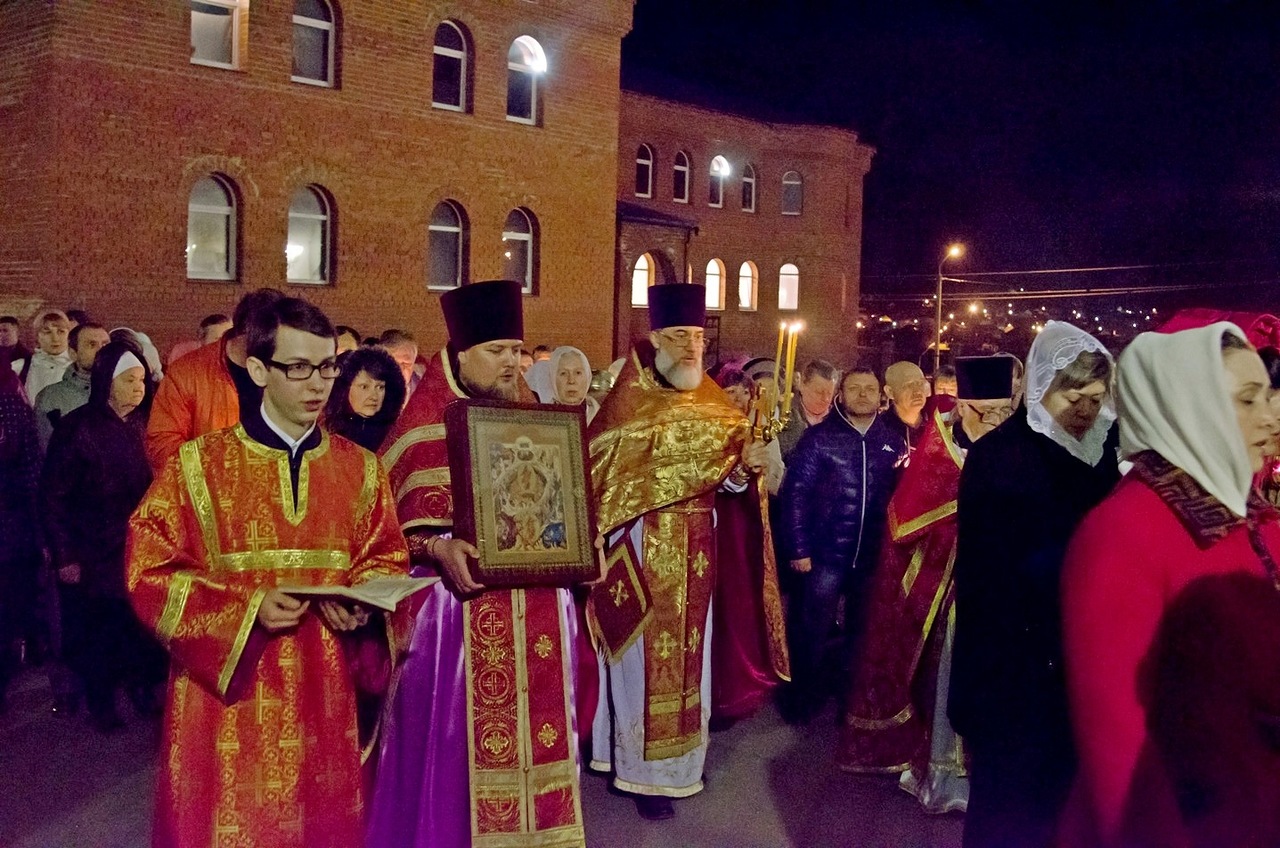 На выходных в центре Москвы от стен кафедрального собора на Малой Грузинской улице прошло шествие католиков. В нем приняло участие около трех тысяч человек.
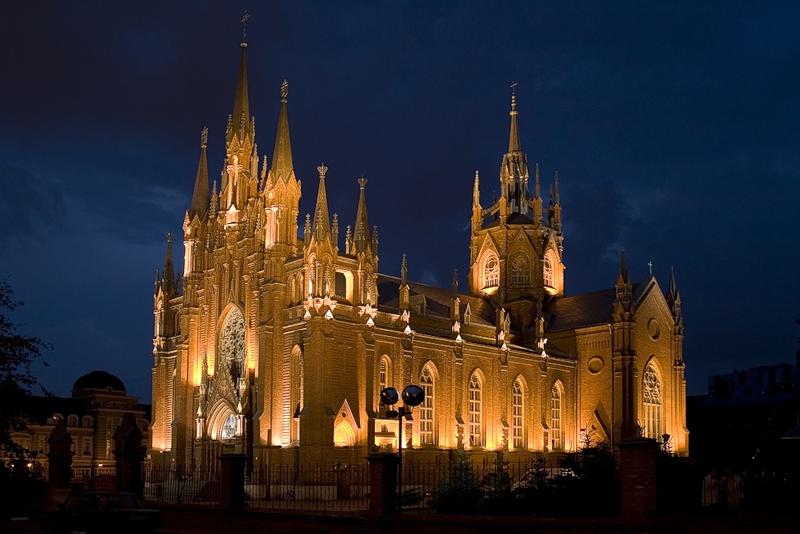 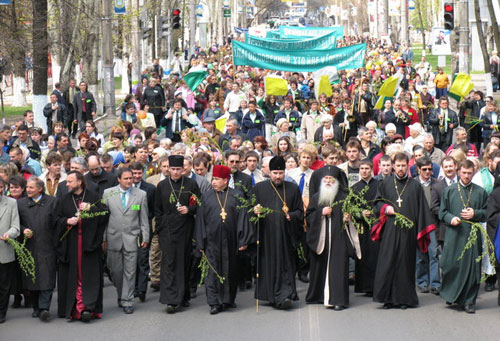 Православные в этом году отмечают Вербное воскресенье восьмого апреля.
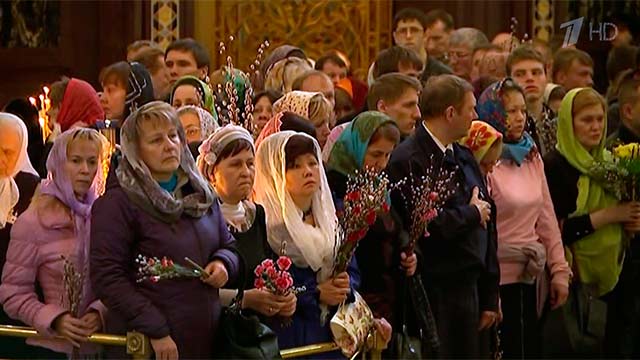 У католиков в этот день начинается Пасха.
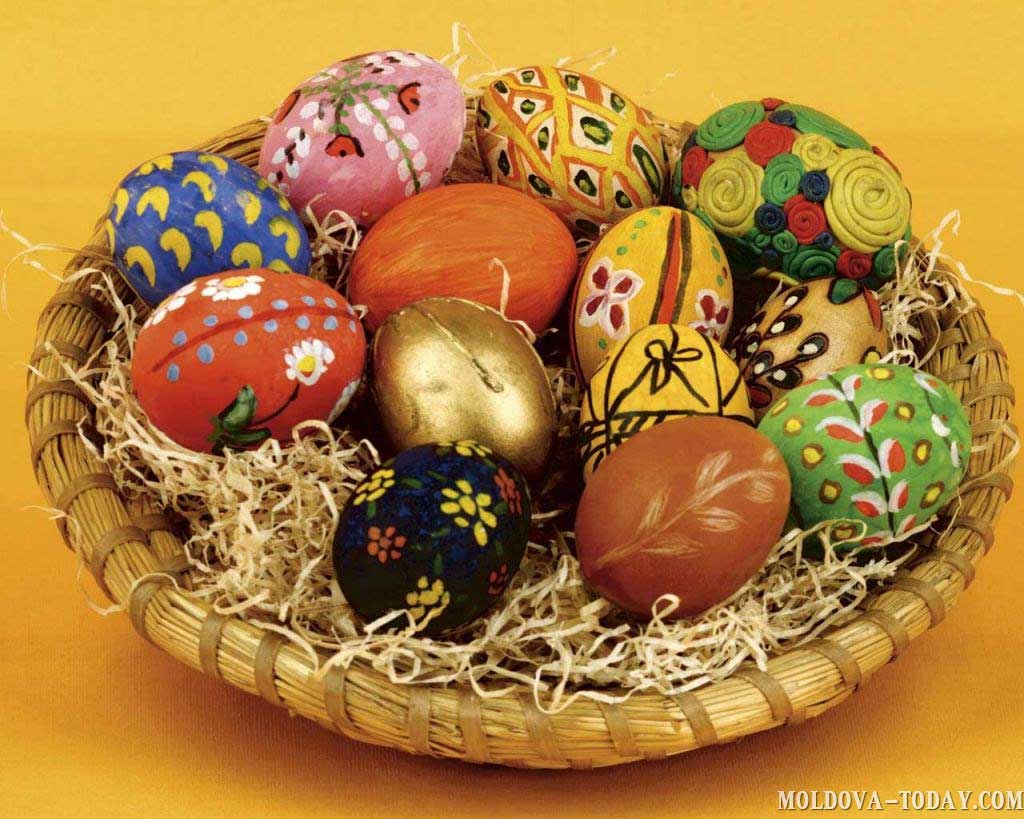 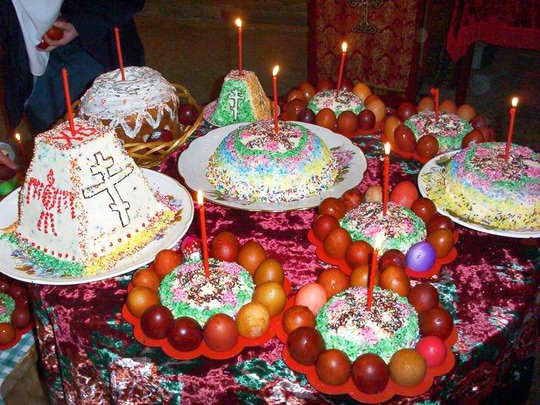